User Experience/Human Computer Interface Security
2. System Policies
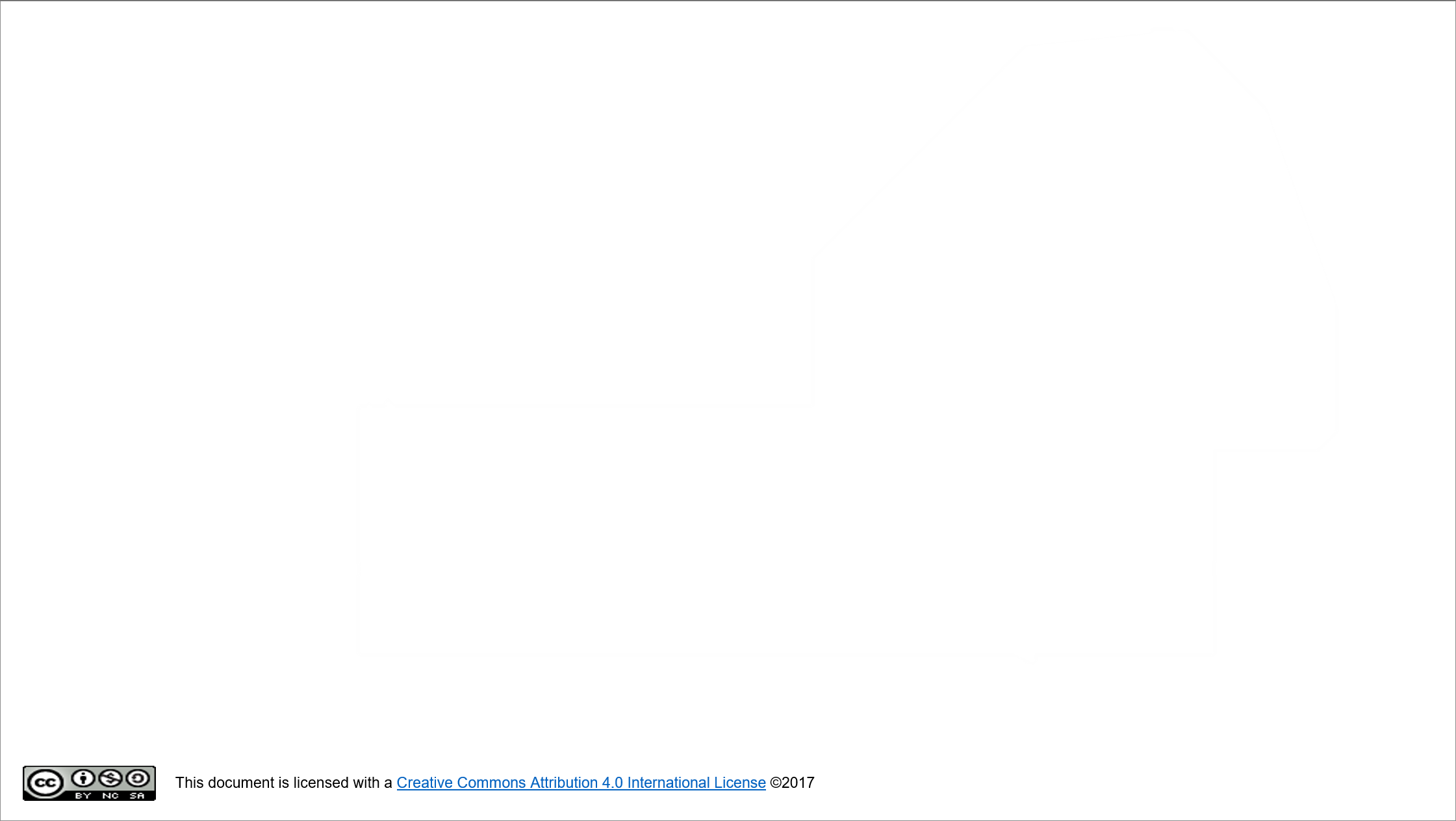 Implicit and Explicit Policies in Systems
Implicit
These policies are default when using the system
Examples
Only authenticated users can access the system
Every user has to have a 12 or more character password
Security from Windows Defender
Cortana
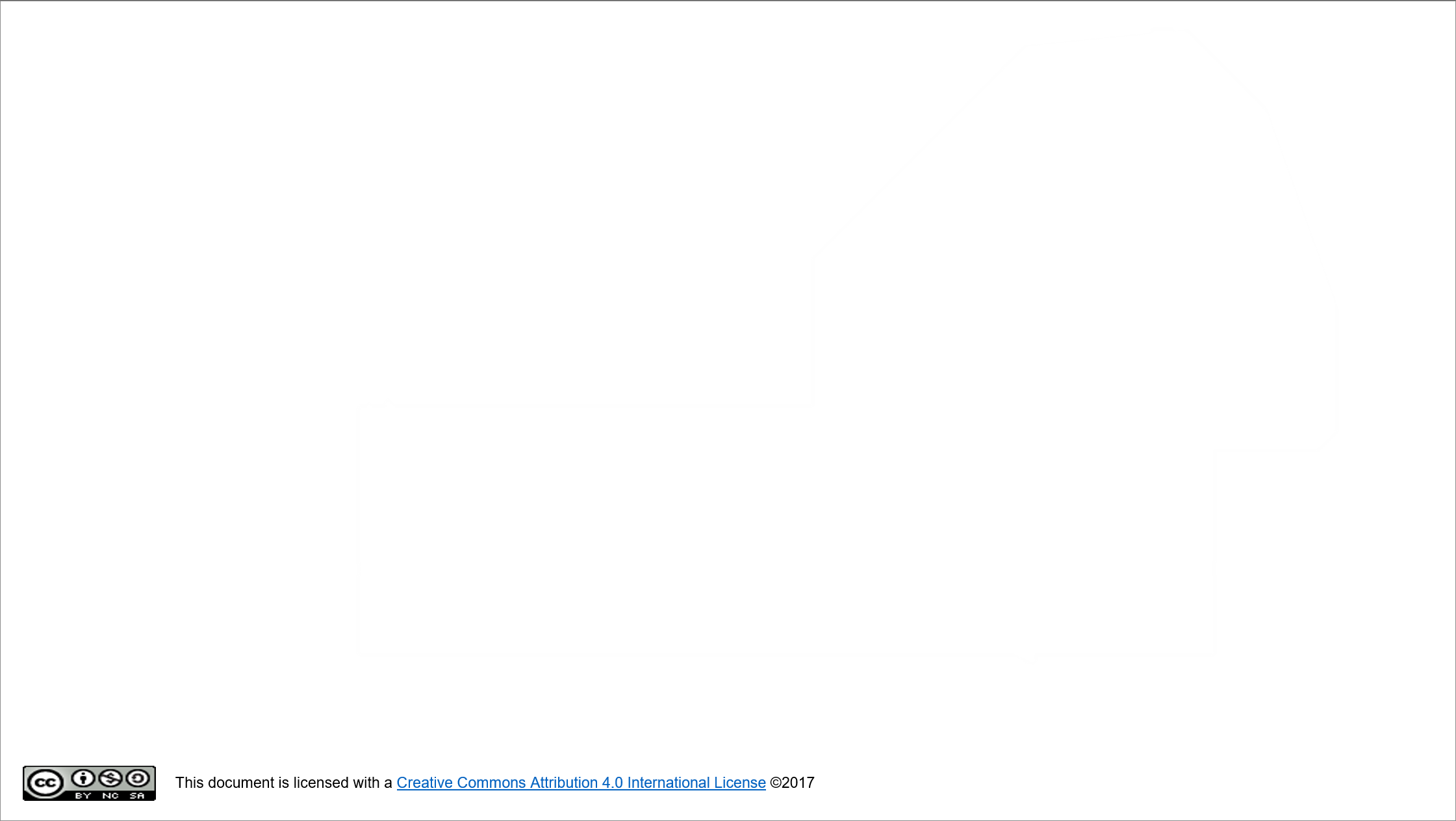 Implicit and Explicit Policies in Systems
Explicit
These policies are specifically set by somebody
Examples
Administrators set user access to resources
Administrators cannot reuse the web server password when setting the domain controller password
User groups
Anything an administrator sets
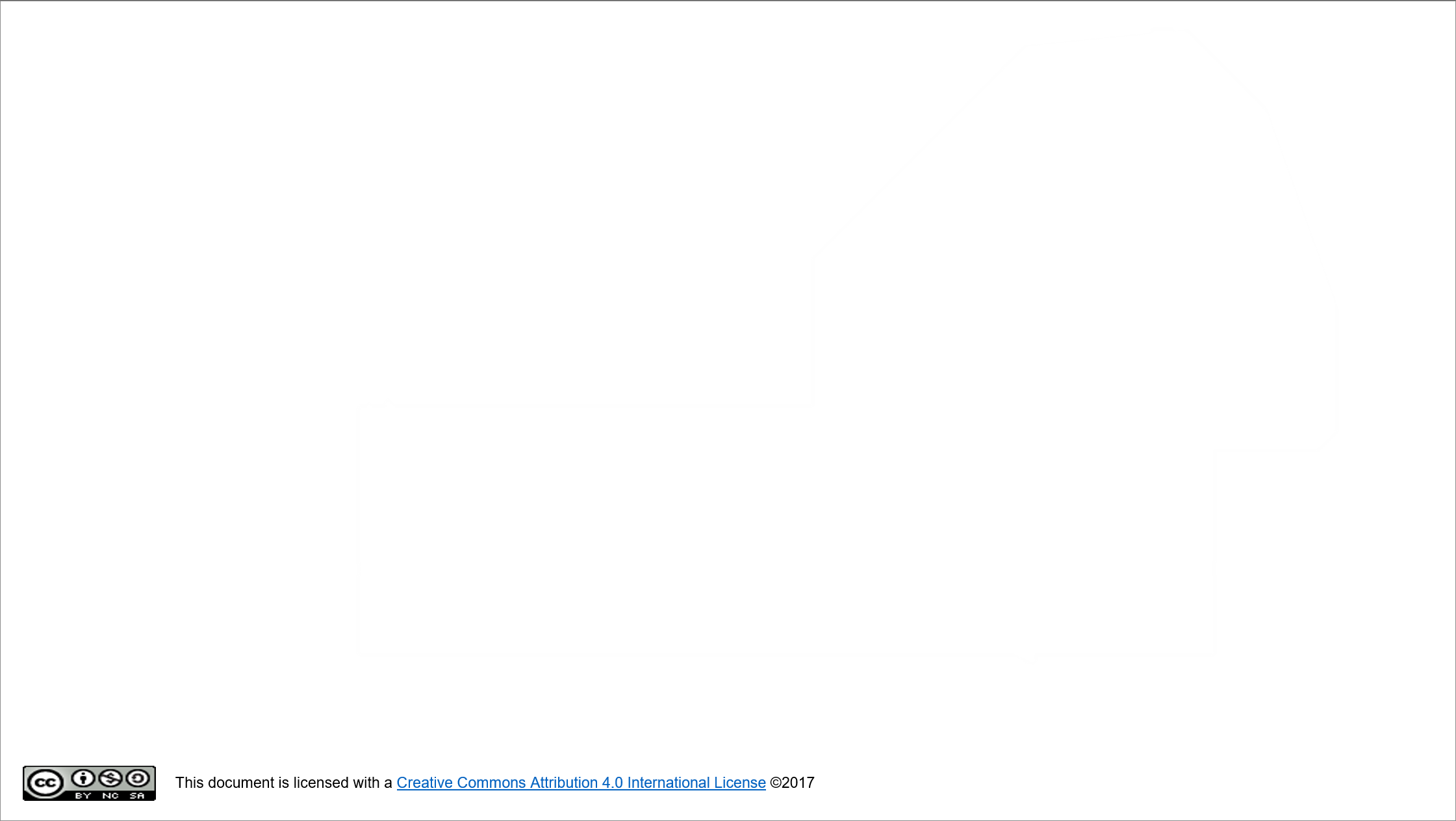 Policies that users control and hidden policies controlled by the system
Policies that users control
Privacy settings
Browser settings
Bluetooth control
Performance settings
Battery usage
Display
Sound
Defaults
Default browser
Default app for opening certain files (PDF, etc.)
Default media player
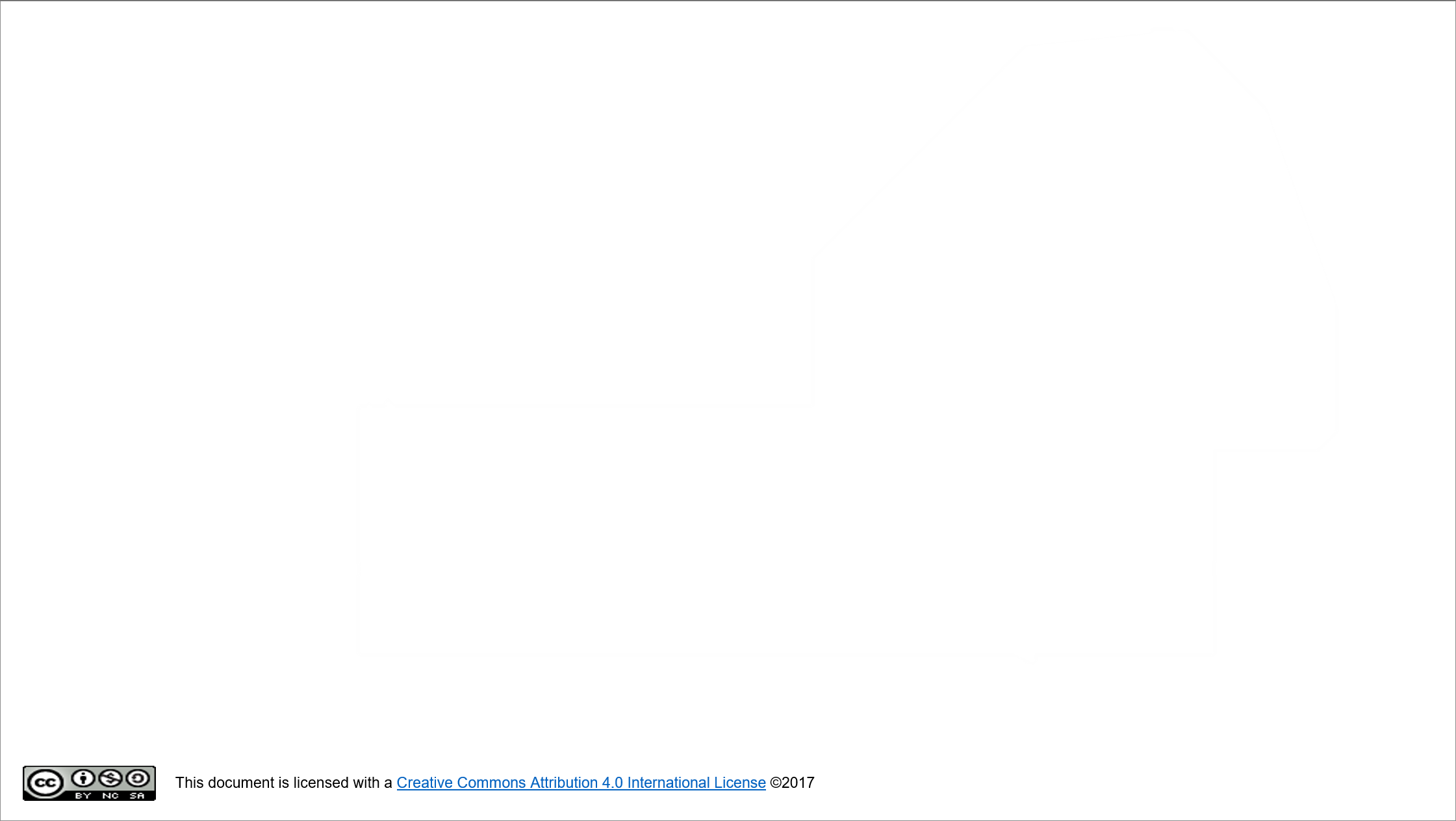 Policies that users control and hidden policies controlled by the system
Hidden policies controlled by the system
Firewall
Communication encryption
BIOS settings
Security Certificates